Figure 2 Incidence of ganciclovir-resistant cytomegalovirus (CMV) disease, by serostatus. D+, CMV-seropositive donor; ...
Clin Infect Dis, Volume 45, Issue 4, 15 August 2007, Pages 439–447, https://doi.org/10.1086/519941
The content of this slide may be subject to copyright: please see the slide notes for details.
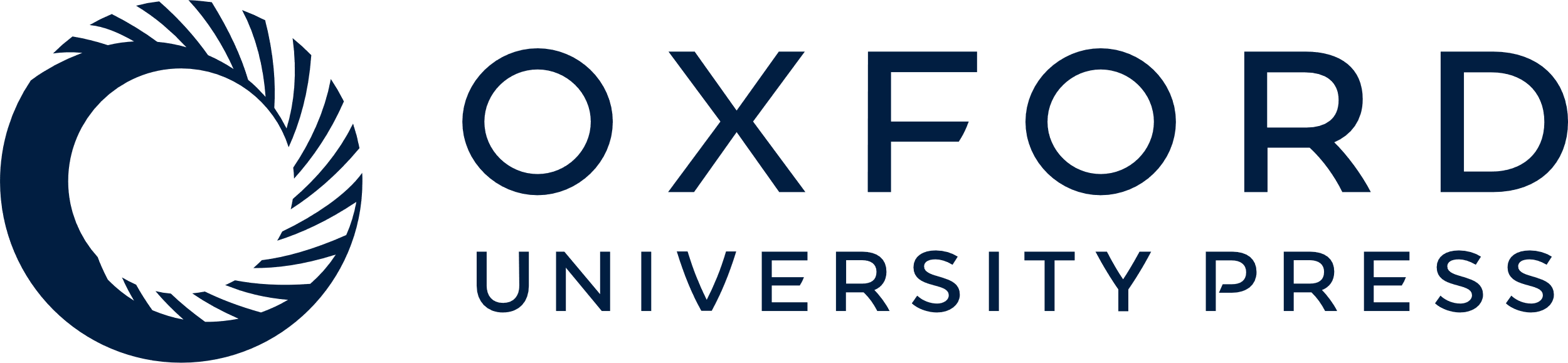 [Speaker Notes: Figure 2 Incidence of ganciclovir-resistant cytomegalovirus (CMV) disease, by serostatus. D+, CMV-seropositive donor; D-, CMV-seronegative donor; R+, CMV-seropositive recipient; R-, CMV-seronegative recipient.


Unless provided in the caption above, the following copyright applies to the content of this slide: © 2007 by the Infectious Diseases Society of America]